БИОСИНТЕЗ БЕЛКА
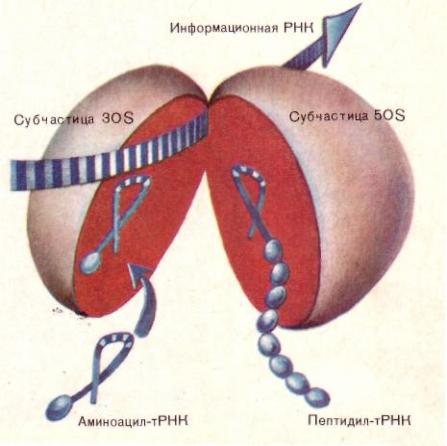 Функции белков
ферменты
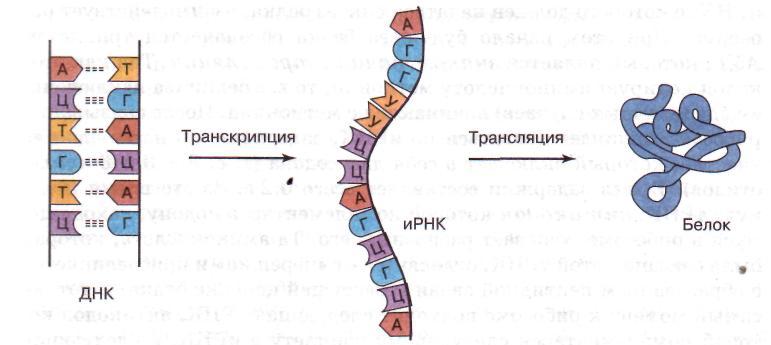 транспорт
движение
Белки
гормоны
антитела
строительство
«Жизнь – есть способ существования белковых тел, и этот способ существования состоит по своей сути в постоянном самообновлении химических составляющих частей этих тел»                           Ф. Энгельс
Генетический код и его свойства
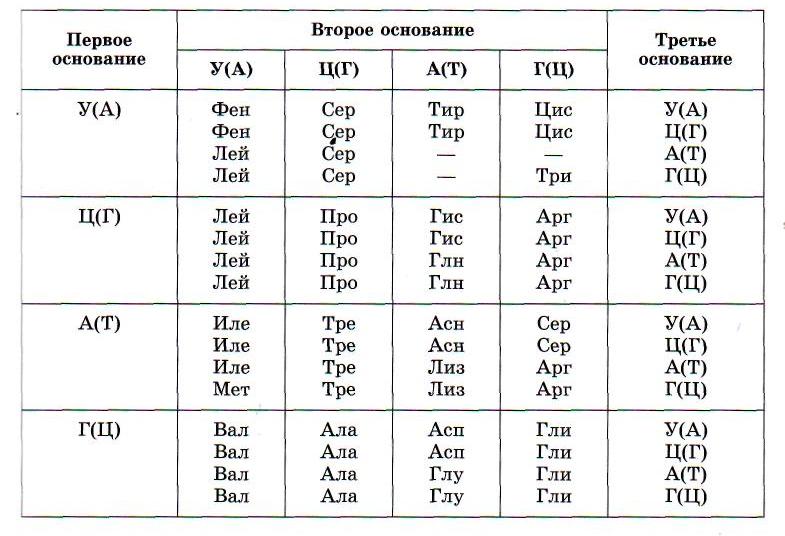 вырожденность (многим аминокислотам соответствует несколько кодонов)
Свойства
кода
специфичность (один триплет кодирует одну аминокислоту)
универсальность (код един для всех живых организмов)
Основные этапы биосинтеза белка:(смотри рис. 34 учебника)
Вещества и структуры клетки, участвующие в биосинтезе белка:
ДНК матрица	     и РНК матрица	       белок
Транскрипция – первый этап биосинтеза
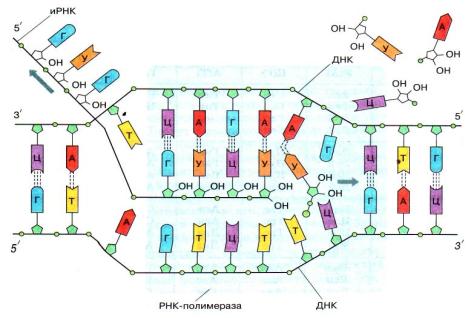 1. ДНК – носитель генетической информации, расположена в ядре. 2.Синтез белка происходит в цитоплазме на рибосомах. 3.Из ядра в цитоплазму информация о структуре белка поступает в виде иРНК. 4. Для синтеза иРНК участок двухцепочечной ДНК раскручивается под действием ферментов, на одной из цепочек (матрице) по принципу комплементарности синтезируется молекула иРНК.
Транскрипция – это реакция матричного синтеза, заключающаяся в считывании информационной  РНК генетической информации с ДНК    (т.е. это процесс образования иРНК на участке одной цепи ДНК по принципу комплементарности).
цепь ДНК (матрица)
– Т – А – Ц – Г – А – Г – Ц – Т –
. . .
. . .
. . .
. .
. .
. . .
. .
. .
– А – У – Г – Ц – У – Ц – Г – А –
цепь иРНК
Трансляция – завершающий этап биосинтеза
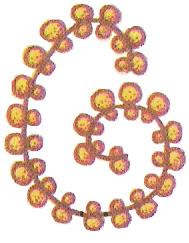 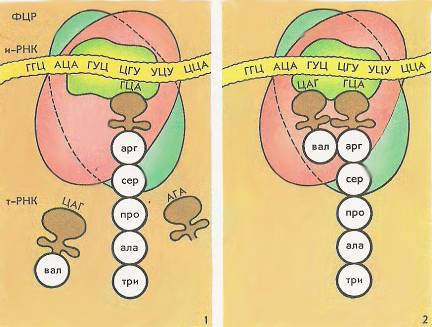 Схема синтеза полипептидной цепи на рибосоме
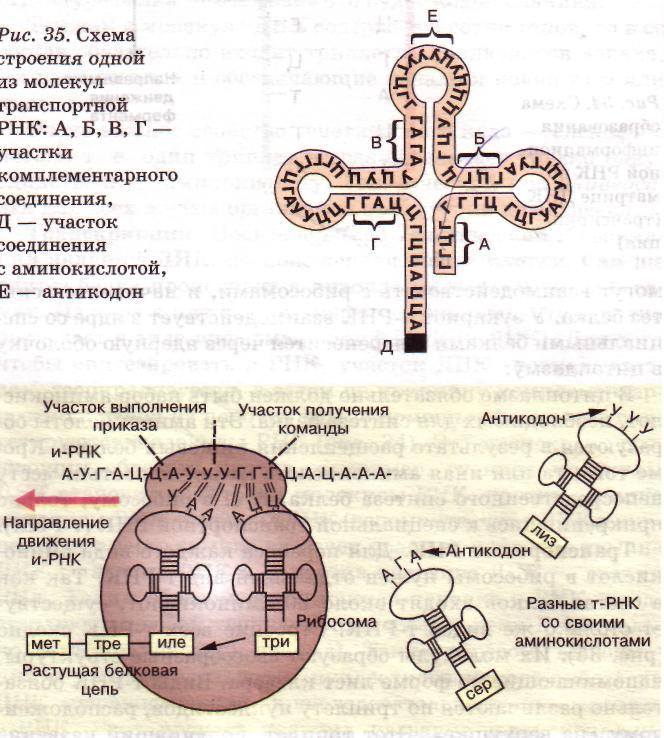 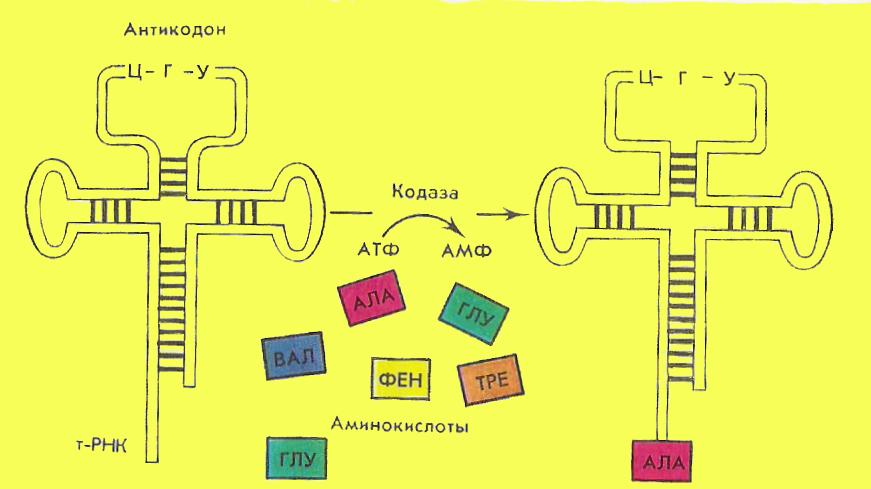 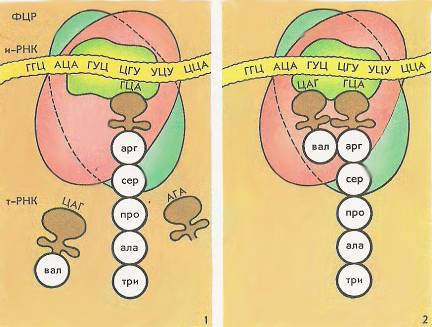 Трансляция -  это реакция матричного синтеза, которая заключается в переводе генетического кода с иРНК на белок (т.е. это процесс образования белка на иРНК).
Схема тРНК: А, Б, В, Г – участки комплементарного соединения, Д – участок соединения с аминокислотой, Е - антикодон
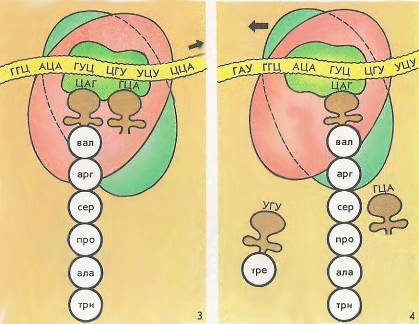 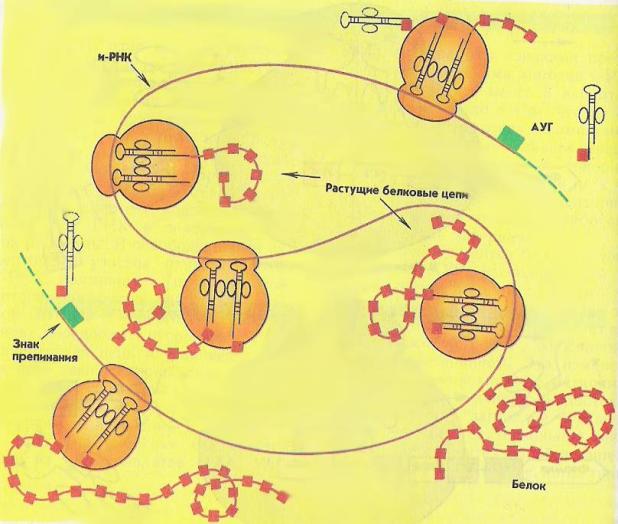 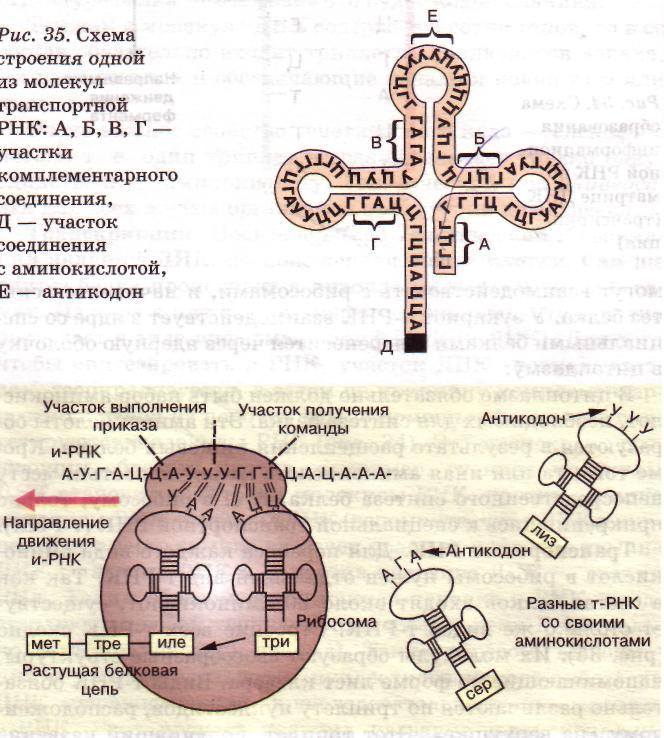 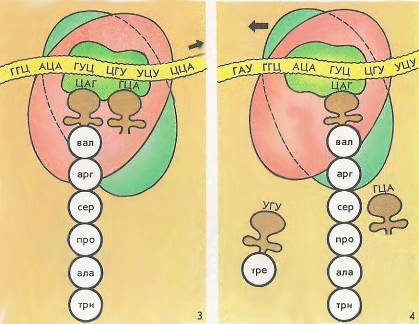 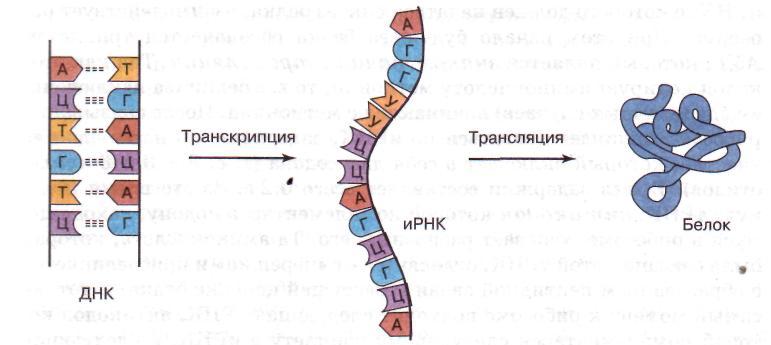 На одну иРНК может “сесть” несколько рибосом, тогда одновременно будет синтезироваться несколько молекул 
белка одной и той же первичной структуры. Такой комплекс называется – полисома.
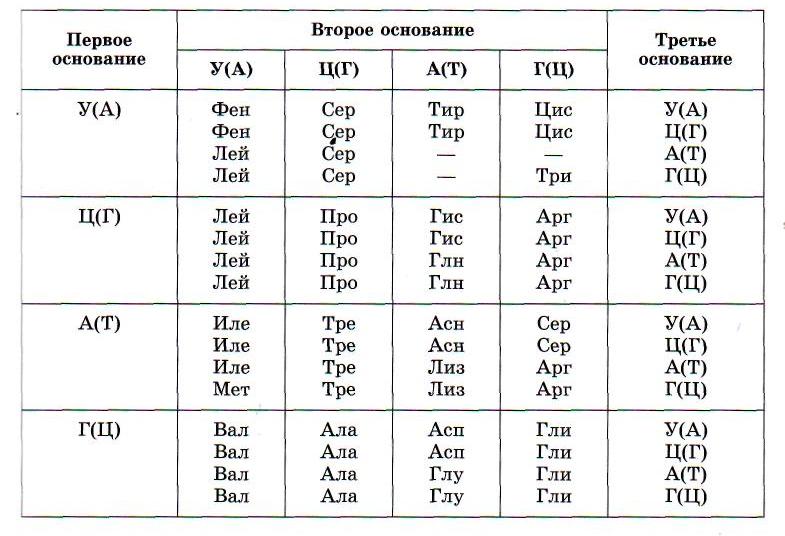